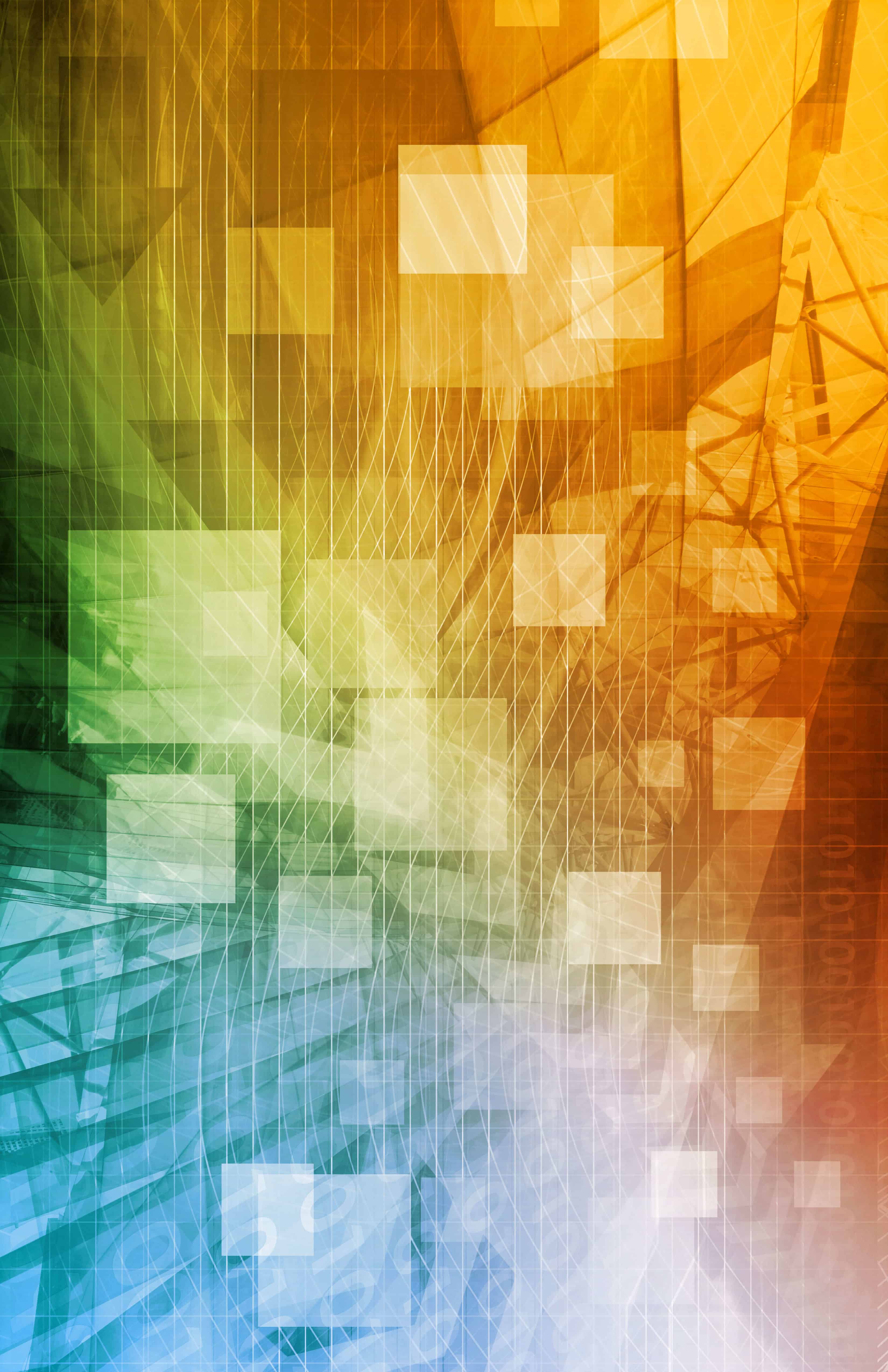 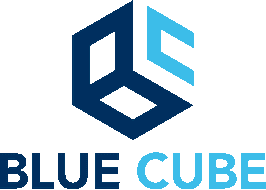 QBR Summary: {{USER_CREATEDBY_NAME}}
Quarterly Business Review for {{User_Createdby_Name}}
Scheduled Date: {{Today}}
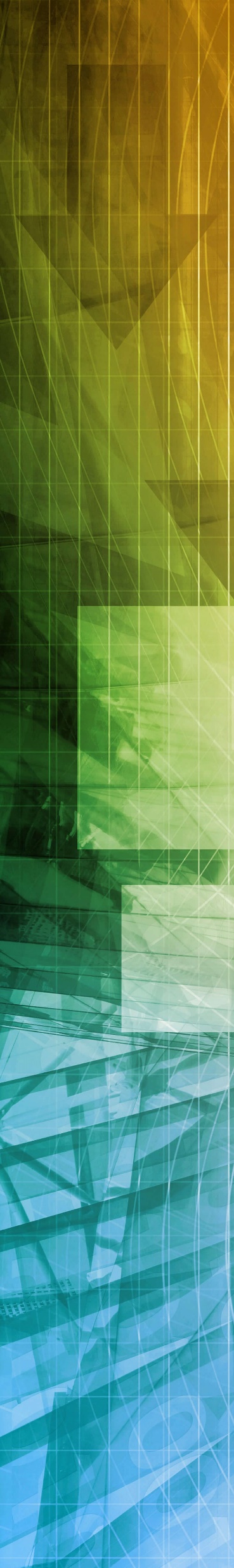 All Opportunities Summary
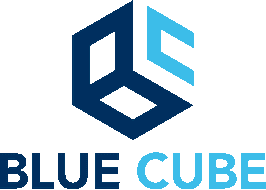 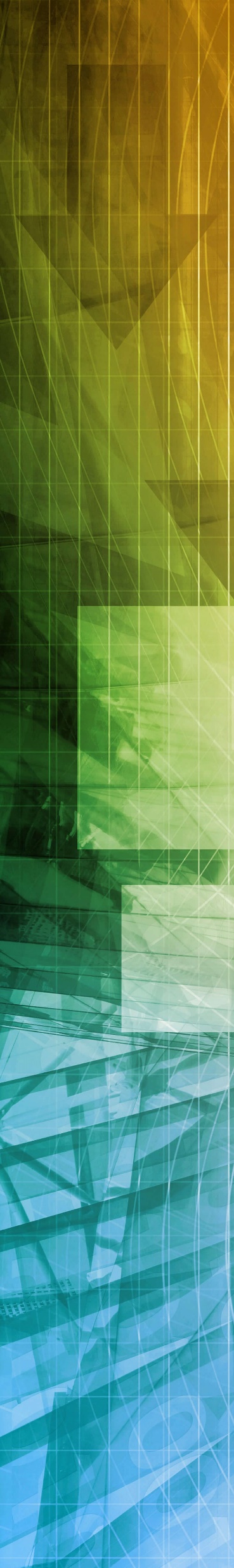 Won Opportunities
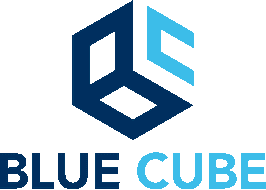 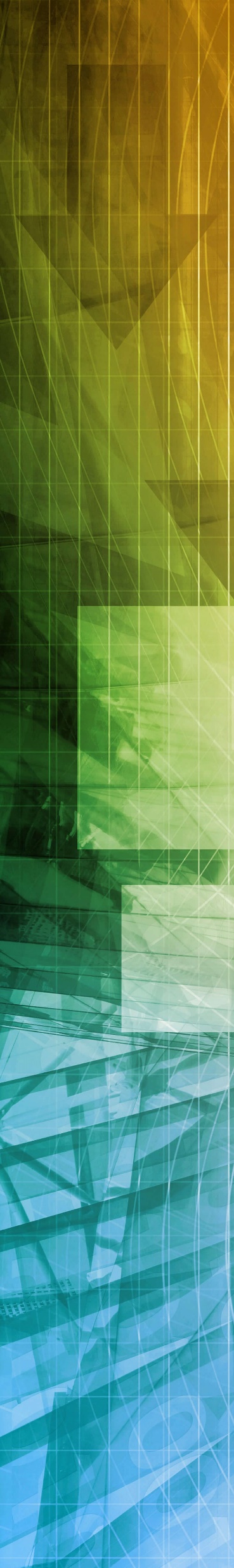 Lost Opportunities
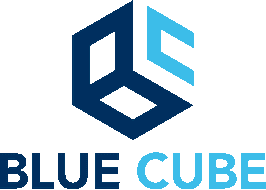 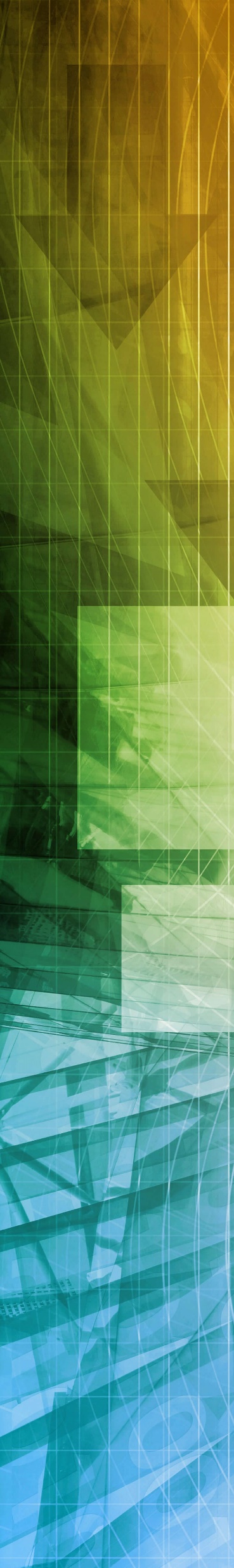 Total Prospecting Tasks & Status
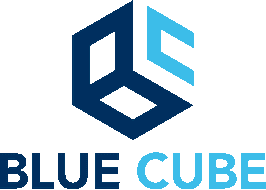